«200 – летие Бородинской битвы»(1812 – 2012гг.)Автор презентации: Глушкова Л.П.(старшая вожатая младшего звена, учитель черчения, технологии и рисования) МБОУ «Усть – Удинская» СОШ №2
Задачи: 1.     Сформировать представление о войне 1812 года, о Бородинском сражении.             2. Познакомить с героями Отечественной войны 1812 года, участниками Бородинской битвы: М. И. Кутузовым, П. И. Багратионом, М. Б. Барклаем де Толли и других.             3. Воспитывать уважение к защитникам Отечества и  чувство гордости за  свою страну.
Бородино 
– поле русской славы
Бородинское сражение. 26 августа 1812года.
«Сквозь дым летучий
Французы двинулись как тучи…»
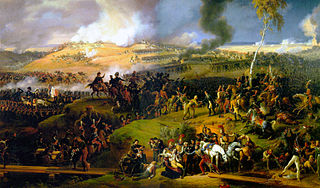 Бородинская битва.
И действительно самое крупное сражение в этой войне произошло 26 августа 
( по новому стилю 7 сентября) 1812 года в 124 километрах от Москвы около села Бородино.
На Бородинском поле стояли друг против друга две огромные армии: 135 000 солдат и 580 орудий у Наполеона и 120 000 солдат и 640 орудий у Кутузова. 
Русской армией командовали опытные военачальники: Петр Иванович Багратион, Барклай де Толли, Николай Николаевич Раевский и другие.
-Сегодня мы попробуем представить себе  картину самого крупного сражения Отечественной войны 1812 года.
   - Скажи-ка, дядя, ведь недаром
                 Москва, спаленная пожаром, 
                 Французу отдана?
             Ведь были ж схватки боевые,
             Да говорят еще какие!
             Недаром помнит вся Россия 
             Про день Бородина!- пишет М. Ю. Лермонтов.
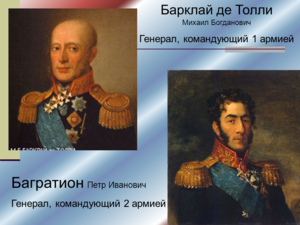 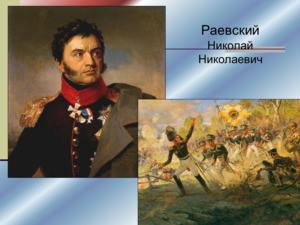 Тормасов  Александр ПетровичГенерал командующий 3 армией
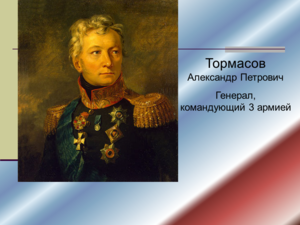 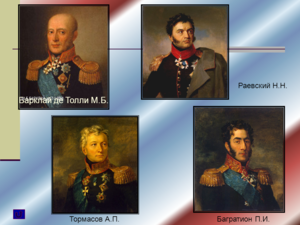 Александр 1 – император Российскийвнук Екатерины 2
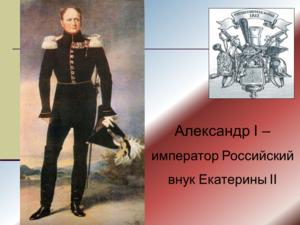 Верховный 
главнокомандующий
русской армии
В этот опасный для страны момент император России Александр 1 назначает главнокомандующимКутузова Михаила Илларионовича
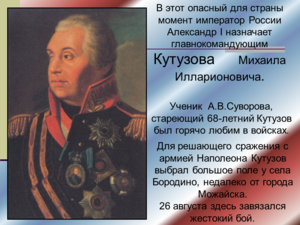 Михаил Илларионович Кутузов
8 (20) августа главнокомандующим русской армии 
был назначен Михаил Илларионович Кутузов.Его давно знали и любили в войсках.«Прибыл Кутузов бить французов»- говорили солдаты. 
Полное его имя Михаил Илларионович Голенищев - Кутузов.
 Родился Михаил Илларионович Кутузов 5 сентября 1745 года в Петербурге.
 В 14 лет он с отличием закончил Дворянскую артиллерийскую школу.
 С 16 лет - прапорщик, командир роты Астраханского пехотного полка. 
 Он участвовал в многочисленных войнах, которые вела в то время Россия. 
В момент назначения Кутузову было 67 лет.
Кутузов на командном пункте в день Бородинского сражения (А. Шепелюк , 1951г.)
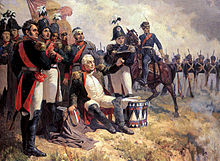 .
В 1804 году императором  Франции становится Наполеон
Бонапарт. Еще в детстве, читая книги о героях древности, 
он мечтал о  военных  победах. В 24 года Бонапарт  был произведен в чин генерала. Несколько блестящих побед сделали его одним из самых известных людей Франции.
Наполеон – император Франции
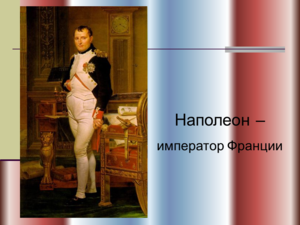 Наполеон Бонапарт
В 1812 году мирная жизнь России была нарушена вторжением
 в её пределы французской армии
 под командованием Наполеона Бонапарта.
Наполеон Бонапарт- человек необычной судьбы. 
Он родился 15 августа 1769 года 
на небольшом острове Корсика, принадлежащем Франции. 
Сын бедного дворянина Наполеон
 закончил военную академию в Париже,
 когда ему было 16 лет. 
В 24 года он уже был генералом, затем стал
 консулом Франции, 
а в 1804 году Наполеона провозгласили императором. 
Франция почти непрерывно воевала. В конце концов, 
Наполеон стал властелином Европы. 
Но ему захотелось завоевать весь мир.
Наполеон Бонапарт -  властелин Европы - властелин
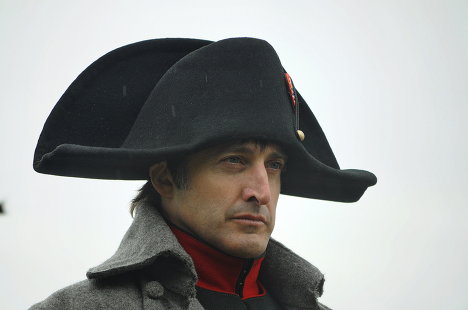 « Через три года я буду властелином мира… 
Остается Россия, но я раздавлю ее»
 - заявил Наполеон перед
 вторжением в Россию. 
Он даже приказал выбить медаль 
с изображением Бога и с надписью 
«Тебе небо, мне земля».
Наполеон собрал 638 000 войска 
из подвластных ему народов и двинул их в Россию. 
 « Я иду в Москву - говорил он,-
 и в одно или два сражения все кончу. 
Император Александр на коленях 
будет просить у меня мира».
Начало войны
Отечественная война началась 12 июня 1812 года. 
Переправившись через реку Неман,
 Наполеон отправил один отряд к северу к городу Петербургу, 
а сам с главными силами устремился на Москву. Он был уверен в скорой победе.
Защитное оружие времен войны…
Щиты, 
                булавы, 
                                шпаги, 
                                             кольчуги, 
                                                                  винтовки со штыками, пушки.
Простой народ встал 
                                       на защиту Отечества, 
                                                   применяя при этом все то, что у них было :                                           вилы, лопаты, палки, дубинки и т. д…
Военная форма
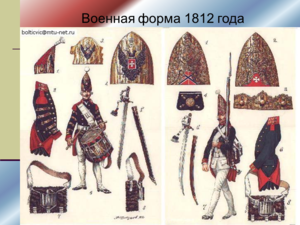 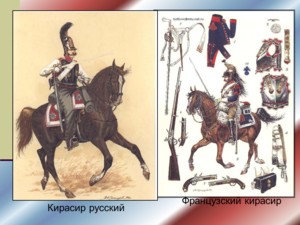 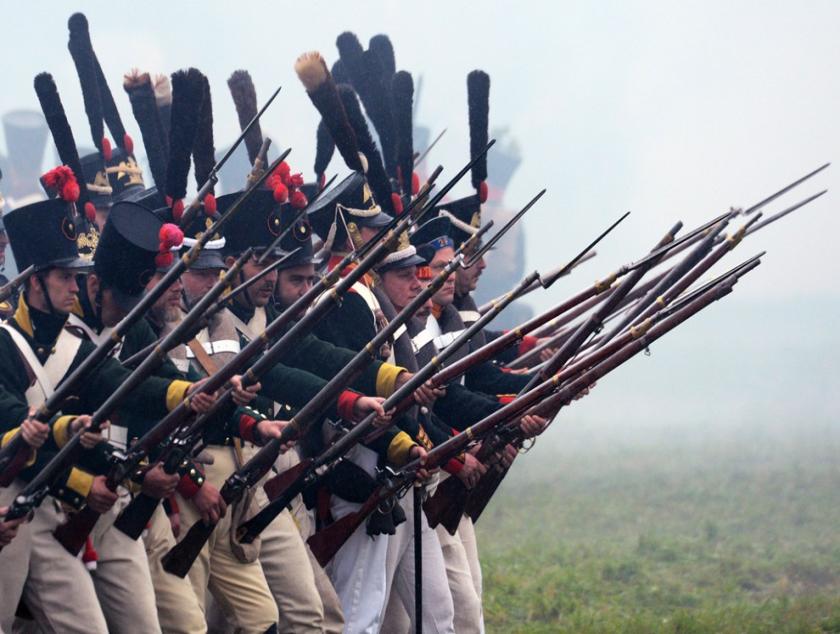 План неприятеля
На западной границе располагались три русские армии. 
Численность армий составляла около 240 000 человек. 
1 армией командовал Барклай де Толли, она располагалась в Литве.
 Второй -  Багратион в Белоруссии, третьей – Тормасов в Украине.
Наполеон рассчитывал разбить их поодиночке.
 Но опытные русские военачальники разгадали план неприятеля. 
Барклай де Толли и Багратион решили соединиться в Смоленске.
Умелые, безупречные действия Николая Николаевича Раевского
Вам не видать таких сражений!...
             Носились знамена, как тени, 
             В дыму огонь блистал,
             Звучал булат, картечь визжала, 
             Рука бойцов колоть устала, 
            И ядрам пролетать мешала
            Гора кровавых тел, 
            Изведал враг в тот день немало, 
            Что значит русский бой удалый
            Наш рукопашный бой!...
            Земля тряслась - как наши груди;
            Смешались в кучу кони, люди, 
            И залпы тысячи орудий
            Слились в протяжный вой…
Умелые, безупречные действия генерала Николая Николаевича Раевского, командовавшего батареей в центре Бородинского поля, определили судьбу всего сражения. Прицельный огонь артиллеристов держал под контролем линию атаки неприятеля, пехотинцы храбро дрались на подступах к высоте, где стояла батарея.
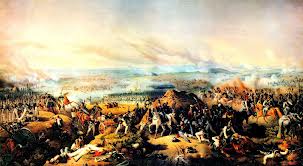 Наполеон на Бородинскихвысотках (Верещагин, 1897г.)
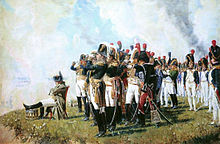 Поход Наполеона в Россию
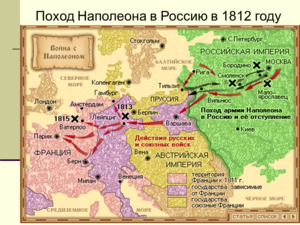 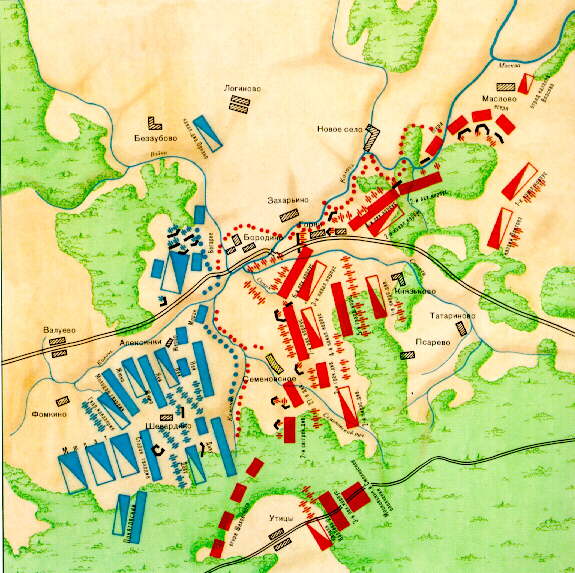 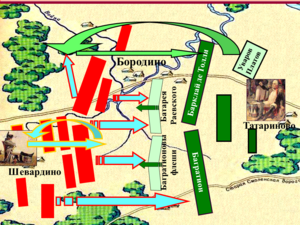 Таинственный страх
Тем не менее, все предвещало французам несомненный успех: 
громадные силы, гений полководца, его удача и непобедимость. 
В русском народе имя Наполеона распространяло
 какой-то таинственный страх. Но общее мнение было такое:
 лучше погибнуть, чем покориться ненавистному врагу.
Мы долго молча отступали…
Уклоняясь от окружения и от сражения, русские армии отходили на восток. 
Война принимала затяжной характер, 
все планы Наполеона рушились. 
Русская армия продолжала отступать…
              Мы долго молча отступали,
              Досадно было, боя ждали,
              Ворчали старики:
             «Что ж мы? На зимние квартиры?
             Не смеют что ли командиры
             Чужие изорвать мундиры
             О русские штыки»- М.Ю. Лермонтов  в стихотворении «Бородино»
Главный удар французов пришелся на армию Петра Ивановича Багратиона
 Семь раз французы ходили в атаку.
 С обеих сторон потери были огромны. 
Когда с восьмой попытки французы потеснили левый фланг,
 генерал Багратион лично повел солдат в атаку,
 был тяжело ранен и вскоре умер.
Главный удар французов…
Сражение продолжалось 15 часов
Сражение продолжалось 15 часов. 
Но русские войска стойко держали оборону.
«К ночи бой затих. Поле битвы осталось за русскими. 
Но какой ценой!
 Огромная площадь была взрыта ядрами, везде трупы людей и лошадей.
 Умирающие, стонущие, плачущие раненые. Река Колоча запружена трупами,
 вода окрашена кровью»- пишет очевидец. Наполеон впоследствии писал: 
« Из всех моих сражений самое ужасное то, которое я дал под Москвой.
 Французы показали себя в нем достойными одержать победу, 
а русские стяжали право быть непобедимыми».
Потери в Бородинском сражении
Французы понесли огромные потери в Бородинском сражении- 60 000 убитыми. 
Однако потери русских тоже были велики- свыше 40 000 убитыми. 
Продолжать бой было рискованно. 
Кутузов принял решение отвести армию к Москве.
 Утром 27 августа русская армия покинула Бородинское поле.
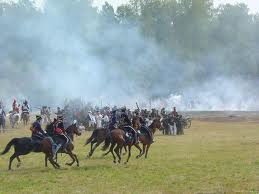 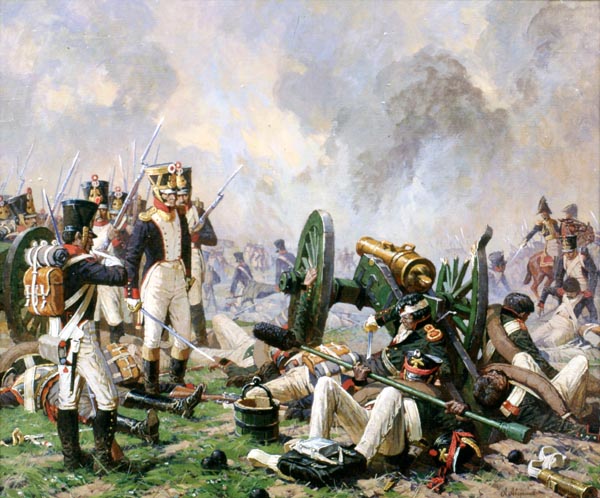 Хронология битвы. Наиболее значительные бои
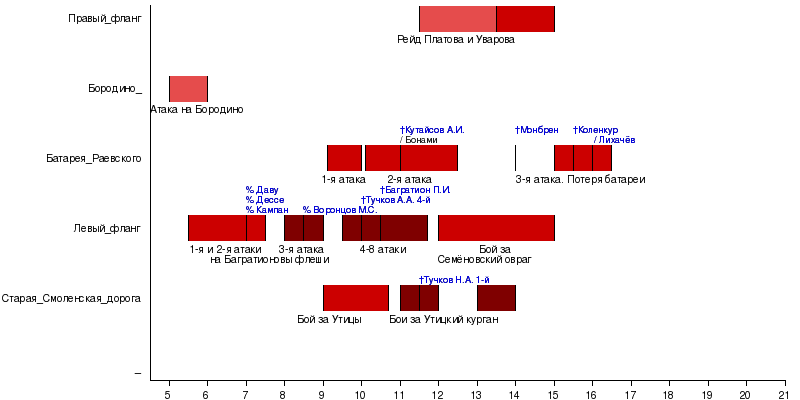 Отказ пленного русского генерала Лихачёва принять шпагу из рук Наполеона
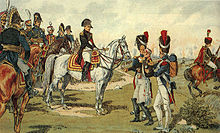 Контратака генерала Ермолова на захваченную батарею Раевского
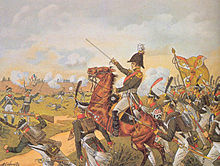 Атака Шевардинского редута. Самокиш, 1910
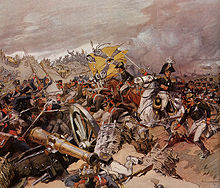 Атака 1-го кавалерийского корпуса генерала Уварова при Бородине. Дезарно А. О.
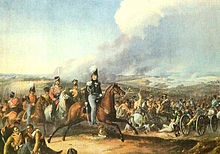 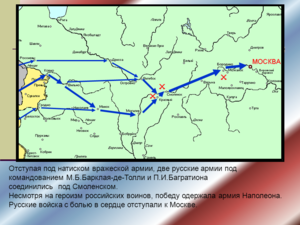 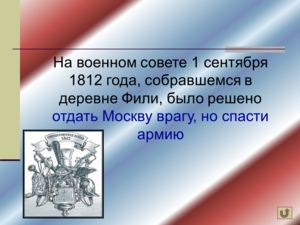 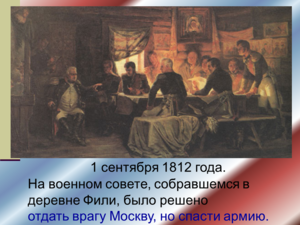 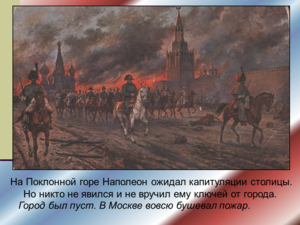 Потери в Бородинском сражении:
Но всё -  таки победа на Бородинском поле имела огромное значение. 
В ходе этой битвы были разгромлены лучшие силы французов,
 подготовлен переход инициативы в руки русской армии, 
пошатнулась уверенность французского войска в своей непобедимости.
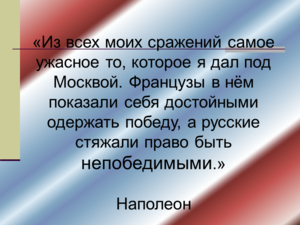 Бородинская битва в памяти народа
Для истории  нашей страны это событие и сейчас остаётся очень значимым. Мы стремимся сохранить для потомков имена героев Отечественной войны 1812 года. Это  Петр Иванович Багратион, Михаил Богданович Барклай де Толли, Алексей Петрович Ермолов, Николай Николаевич Раевский, Петр Петрович Коновницын, Дмитрий Петрович Неверовский, Иван Семенович Дорохов и другие. В Москве есть Кутузовский проспект, памятники М. И. Кутузову, П. И. Багратиону, Барклаю де Толли.
Но победа  в этой войне была, конечно же, одержана и благодаря солдатам и народу.
.
Главный монумент русским воинам - героям Бородинского сражения 
стоит на Бородинском поле, там, 
где располагалась  батарея Раевского.
В Москве открыт музей Бородинская панорама.
К 100-летию Бородинского сражения по заказу императора Николая II художник Ф. Рубо написал панораму «Бородинская битва». Сначала панорама размещалась в павильоне на Чистых прудах, в 1918 году была демонтирована, а в 1960-е годы отреставрирована и вновь открыта в здании музея-панорамы.
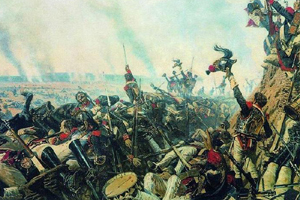 Фрагмент панорамы Бородинского сражения.
 Бой за Семеновский овраг.
 (Ф. А. Рубо, 1912г)
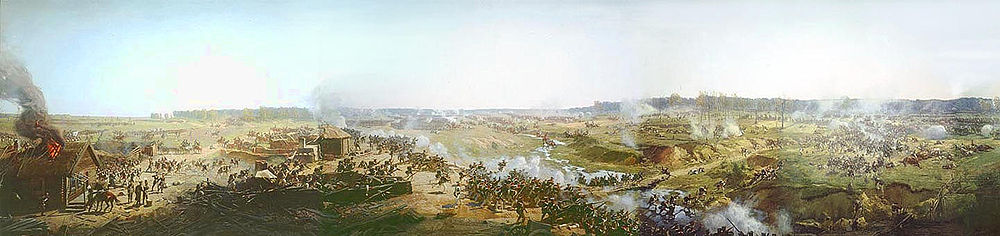 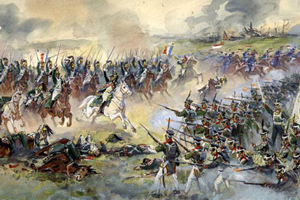 Бородинское сражение
2 сентября 2012 г. на Бородинском поле прошли торжественные мероприятия, приуроченные к 200-летию исторической битвы. В них приняли участие президент РФ Владимир Путин и бывший президент Франции Валери Жискар д’Эстен, а также потомки участников битвы и представители династии Романовых. В реконструкции сражения приняли участие несколько тысяч человек из более чем 120 военно-исторических клубов России, стран Европы, США и Канады.  Мероприятие посетили более 150 тыс. человек.
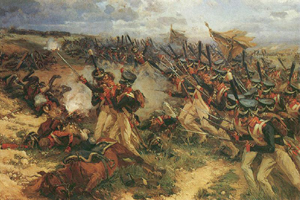 Памятная монета достоинством 1 рубль в честь 175-летия Бородинского сражения
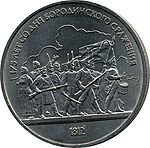 Почтовый блок СССР, 1987 год
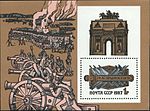 Почтовая марка СССР, 1962 год
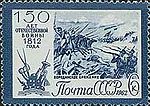 Бородинское поле. Главный монумент на месте, где была батарея Раевского
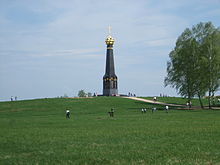 Итог занятия:
- С кем воевала Россия в 1812 году.?
- Кто был командующим французской армией?
- Кто был назначен командующим Российской армией?
- Назовите имена полководцев?
- Почему война 1812 года называется Отечественная?
- Когда произошло Бородинское сражение?
             -Как закончилось Бородинское сражение?
            - Какие чувства вы испытали?
1. Бороди́нское сраже́ние (во французской истории — битва у Москвы-реки, фр. Bataille de la Moskova) — крупнейшее сражение Отечественной войны 1812 года между русской армией под командованием генерала М. И. Кутузова и французской армией Наполеона I Бонапарта. Состоялось 26 августа (7 сентября) 1812 года у села Бородино, в 125 км на запад от Москвы.
Имена героев Отечественной войны 1812 года:
Это  Петр Иванович Багратион, Михаил Богданович Барклай де Толли, Алексей Петрович Ермолов, Николай Николаевич Раевский, Петр Петрович Коновницын, Дмитрий Петрович Неверовский, Иван Семенович Дорохов и другие. В Москве есть Кутузовский проспект, памятники М. И. Кутузову, П. И. Багратиону, Барклаю де Толли.
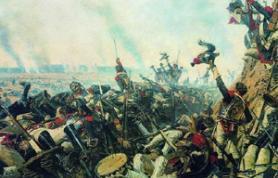 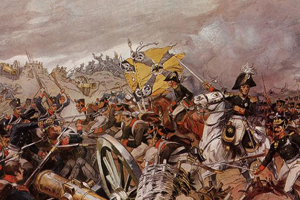 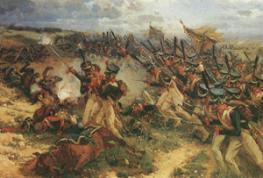 Михаил Лермонтовстихотворение«Бородино»
- Скажи-ка, дядя, ведь не даромМосква, спаленная пожаром,      Французу отдана?Ведь были ж схватки боевые,Да, говорят, еще какие!Недаром помнит вся Россия      Про день Бородина!
Да, были люди в наше время,Не то, что нынешнее племя:      Богатыри - не вы!Плохая им досталась доля:Немногие вернулись с поля...Не будь на то господня воля,      Не отдали б Москвы!
Мы долго молча отступали,Досадно было, боя ждали,      Ворчали старики:"Что ж мы? на зимние квартиры?Не смеют, что ли, командирыЧужие изорвать мундиры      О русские штыки?"
И вот нашли большое поле:Есть разгуляться где на воле!      Построили редут.У наших ушки на макушке!Чуть утро осветило пушкиИ леса синие верхушки -      Французы тут как тут.Забил заряд я в пушку тугоИ думал: угощу я друга!      Постой-ка, брат мусью!Что тут хитрить, пожалуй к бою;Уж мы пойдем ломить стеною,Уж постоим мы головою      За родину свою!
Два дня мы были в перестрелке.Что толку в этакой безделке?      Мы ждали третий день.Повсюду стали слышны речи:"Пора добраться до картечи!"И вот на поле грозной сечи      Ночная пала тень.Прилег вздремнуть я у лафета,И слышно было до рассвета,      Как ликовал француз.Но тих был наш бивак открытый:Кто кивер чистил весь избитый,Кто штык точил, ворча сердито,      Кусая длинный ус.
И только небо засветилось,Все шумно вдруг зашевелилось,      Сверкнул за строем строй.Полковник наш рожден был хватом:Слуга царю, отец солдатам...Да, жаль его: сражен булатом,      Он спит в земле сырой.И молвил он, сверкнув очами:"Ребята! не Москва ль за нами?      Умремте же под Москвой,Как наши братья умирали!"И умереть мы обещали,И клятву верности сдержали      Мы в Бородинский бой.
Ну ж был денек! Сквозь дым летучийФранцузы двинулись, как тучи,      И всё на наш редут.Уланы с пестрыми значками,Драгуны с конскими хвостами,Все промелькнули перед нам,      Все побывали тут.Вам не видать таких сражений!..Носились знамена, как тени,      В дыму огонь блестел,Звучал булат, картечь визжала,Рука бойцов колоть устала,И ядрам пролетать мешала      Гора кровавых тел.
Изведал враг в тот день немало,Что значит русский бой удалый,      Наш рукопашный бой!..Земля тряслась - как наши груди,Смешались в кучу кони, люди,И залпы тысячи орудий      Слились в протяжный вой...Вот смерклось. Были все готовыЗаутра бой затеять новый      И до конца стоять...Вот затрещали барабаны -И отступили бусурманы.Тогда считать мы стали раны,      Товарищей считать.
Да, были люди в наше время,Могучее, лихое племя:      Богатыри - не вы.Плохая им досталась доля:Немногие вернулись с поля.Когда б на то не божья воля,      Не отдали б Москвы!
Благодарю за внимание!
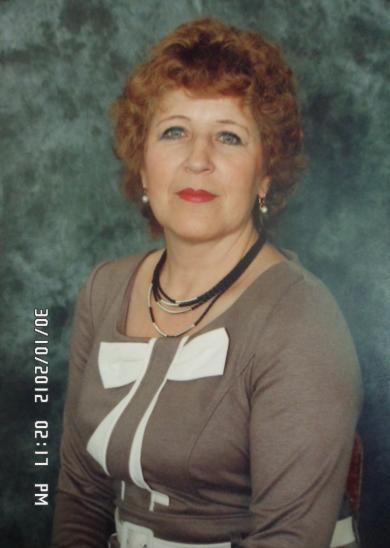